Human Rights in the City: Working towards recognition, institutionalization, and accountability of human rights
June 12, 2018
Tamarack Innovation Summit Vancouver
Kate Butler, Lead, Human Rights and Learning
Introductions & Outline
Intros & icebreaker
Social and economic rights
RIA framework
Exercises
Conclusions
What are social and economic rights?
“Overcoming poverty is not a gesture of charity. It is an act of justice. It is the protection of a fundamental human right, the right to dignity and a decent life.” Nelson Mandela

the right to an adequate standard of living, including housing
the right to work
the right to the highest attainable standards of physical and mental health
the right to education
the right to an adequate standard of living, including adequate food
Status of economic & social rights
Some international successes (Optional Protocol on the International Covenant on Economic Social and Cultural Rights has been adopted)
Federal:
National Housing Strategy – right to housing built in
Best Interests of the Child in Family Law reform – best interest of the child as a core component of the Convention on the Rights of the Child
Federal, provincial, territorial meeting in December 2017 for ministers responsible for human rights (includes a commitment to econ & social rights)
Status of economic & social rights (cont’d)
Provincial:
Ontario: Private Members bill attempting to get social condition as part of the Ontario Human Rights Code introduced in fall 2017
B.C.: Legislation for the Poverty Reduction plan will be released this fall. There is some hope that social and economic rights will be mentioned
However, courts still have mostly resisted recognizing social and economic rights
New RIA framework
Legal recognition
Institutionalization
Accountability


Proposed by Philip Alston, the UN Special Rapporteur on extreme poverty and human rights
Legal recognition
States should ensure that their domestic law is consistent with their international legal obligations by incorporating norms of international human rights law into their domestic law
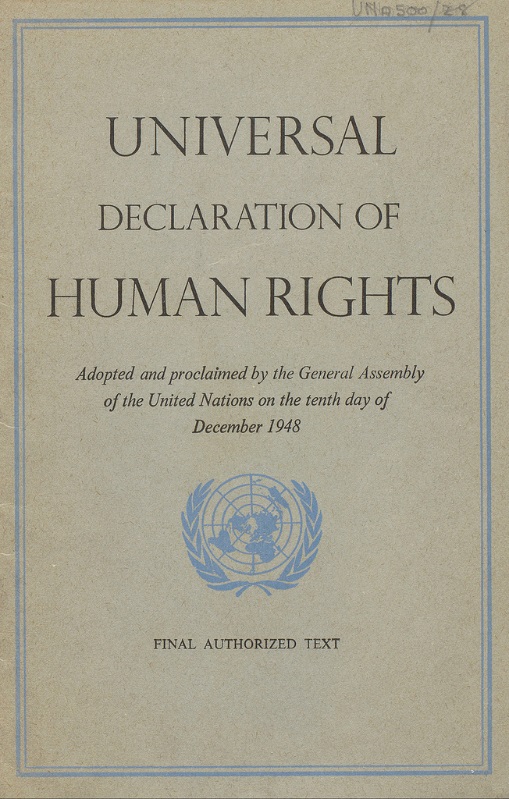 Examples
Winnipeg is billing itself as the Human Rights Capital of Canada
Montreal has engaged in a number of activities over the last year to frame itself as a human rights city (Rights City/Montréal, ville des droits humains)
Exercise #1
What would recognition of the human right on your table look like in your community? 




Think about how the right might be phrased, where it would be (city charter? Bylaws?), and why this would make a difference.
Establish institutions
The assumptions underpinning rights are that institutions will be created and will help to develop the content of this right, promote its implementation, and facilitate its realization
If these institutions are not created, it’s unlikely that a particular right will be realized by people
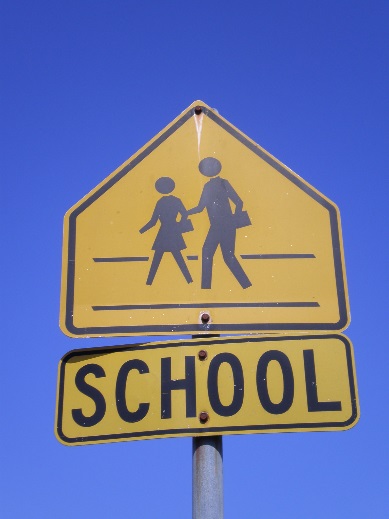 Exercise #2
Look at the social and economic right at your table.
What kinds of institutions might be created at the municipal or regional level that might let people realize this right? 



Think outside the box. What about a human rights court, run by an ombudsperson? Or a new power for an existing body?
Promote accountability
Ensuring the governments are accountable to their citizens and other rights holders
“Appropriate means of redress, or remedies, must be available to any aggrieved individual or group, and appropriate means of ensuring governmental accountability must be put in place”
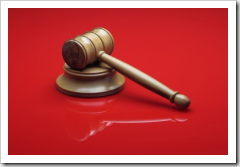 Exercise #3
If the courts are not recognizing social and economic rights at this moment, what other kinds of accountability mechanisms might be in place for your social and economic right?




Think about landlords, schools and/or school boards, workplaces, etc
Conclusions
We can still work towards a greater inclusion of social and economic rights at various levels of government and by the courts
 In the meantime, however, the RIA framework (recognition, institutions & accountability) may help us build a culture of rights in our communities